Biografická práce v ošetřovatelské praxi 20.10.2017
Biograpfická práce
Každý životní příběh každá Biografie je tak jedinečná a osobní každého člověka, zaměstnávat se s Biografii – životním příběhem a porozumění lidí je v současné době hlavní cíl péče o seniory. 
Když se senior zabývá svou Biografií svými životními příběhy , tak vlastně procvičuje a aktivuje své myšlení své vzpominky. 
Ukázka životního příběhu člověka a také vnější prožitky i duševní vývoj. 
Definice: žádné prožitky které po sobě následují je to proces životních osudů a průběh života
(Biografická práce je – v Gerontologii Metoda s pomocí biografických elementů hrací metodou a uměleckou metodou kdy příběhy, prožitky, pády, vzestupy, rozchody, nemoce atd. Vyšetřuje a hledá z toho spojitost.)
Lidský život je plný změn, prožitků negativnch, positivních – kterým se musí každý člověk projít, prožít a tak= tout cestou vytváří svou identitu a další životní styl a cestu
Lidé potřebují své prožitky sdělit nebo je sdědlují ti kteří je s nimi prožili
Takto se podporují lidské city – jako je například zloba, vinna, stud, lítost, láska, radost, pocit štěstí – z toho pak později vyplývá pro Klienta ona otázka smyslu života
Důležité je ve stáří se svým životem se smírit srovnat a najít vnitřní klid – pak může člověk ukončit svou životní cestu v míru  klidu 

Narušení Biografické práce – Klientí jsou odkázáni na pomoc a nejsou schopni tuto cestou života si většinou v klidu prožít tady je úkol pečovatele se ke Klientovi blíže emocionálně dostat nebo mu různými cestami pomoci – viz později 
Důležité je že potřebuje k sbírce informací o seniorovy co nejvíce údajů. 
Prameny: senior, rodinní příslušníci, přátelé, pozorující pečovatelé
Biografie člověka je příběh který vypráví spoustu dalších příběhů 
Biografie pochází z řeckého pojmu :
	Bio – graphie : Život vyprávět 
	jedná se zde o vývojový příběh historii ale není to životopis 

Biografie je více než životopis, má svou vnitřní a vnější stránku, nejzajímavější je ta vnitřní stránka 
Životopis je třeba důležitý když si hledáme nově zaměstnání tam neni místo pro emocionální prožitky 

Důležité – Pamatuj:
	Biografická práce začíná teprve tehdy když jsme zvědaví a ptáme se kdo byl tento člověk, jaký byl jeho životní průběh, co vím o jeho stavající se situaci, kdo mi vypráví o jeho životních zkušeností o jeho úspěchů, či pádech v životě. Jsou zajímavé momenty v jeho životě které se ho osobně dotýkají?
Definice a vysvětlení Biografické práce 



Biografie je popsání života – Autobiografie - osobní popsání svého života/
				    Reminiscence - zpáteční vzpomínání na životní 				zážitky či pocity
				    Life Review – životní zpětný pohled, vědomá 
                                              sbírka zážitků a pocitů určitého životního 
                                              příběhu
				    Oral History – příběhy jsou vyprávěné
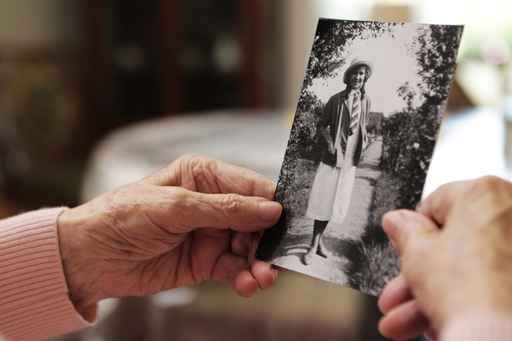 Biografická práce je spojení Minlosti a momentální současnost a možná budoucnost
Při práci se seniory je biografická práce velmi důležitá. Porozumět starsímu člověku a chápat a vnímat ho, by měla osoba kerá se o něj stará znát i jeho životní příběh. Základní znalosti Historie jsou také ki tomuto důležité 
Bezugspflege – překlad : Příslušná pečovatelská osoba – Význam ?
Příslušná pečující osoba klienta
Tato forma péče o Klienty je v zahraničí praktikovaná aby každý klient měl svou cílenou osobu která se mu intensivněji věnuje, tzn. Stará se o jeho osobní, záležitosti, komunikace s rodinnými příslušníky, sbírka údajů ohledně Biografická práce, péče v oblasti potřeb osobních klienta, psaní plánu péče, ev. Plánované kontroly u lékaře atd. 
Stávající z kvalifikované pečovatelské osoby a pomocné
Metody Biografické práce
Spontální – vyprávěním důvěra klienta k pečující soboě nebo rodinnému příslušníku
Vyprávění – klientovi dát možnost – čas-místo –podnět aby mohl vyprávět vzpomínky ze svého žiovota (hudba, pohlednice, fotoalba)
Soziálně histrocké biografické vyprávění – jaký byl žiovt klienta v sociální oblasti, historické, politické a společensky ovlivněn
Příběhová část – spojena s hodně času pečovatele a trpělivosti, vyprávění z dřívějška (jaký  byl denní rozvrh, co se dělo dřív, jak dotyčný pracoval, kdy vstával, co dělal o víkendu atd. Atd. )
Perspektivy Biografické práce
Psychologická – pozoruje se chování jako suma minulých životních prožitků
Soziologická perspektiva – pozorování a vnímání lidí v jeho sociálních a historických vztahů (rodina, dětství, škola, vzdělání, partnerství, životní astandart, válka, odsun)
Geragogická perspektiva – biografická práce kde životní cesty , životní zážitky nás doprovází, tak že ty současněě dostupné schopnosti jsou tímto podporovány jde tu o to aby se dotyčnému jeho současný život tak vytvářel aby i když je nemocen a není schopen dělat to co dříve mohl stále na základě toho výše řečeného jeho životní hodnotu, dále udržet
Biografické účinky na proces stárnutí
Kdo z nás nezná když si staří lidé stěžují na své zdraví, je uži i vědecky dokázáno že tělesné pocity ve stáří jsou závislé na celém životním stylu dotyčného (kuřáci, obezita, stresss atd.)7
Ve stáří jsou určité funkce kienta narušené, tady je právě Biografická práce velice důležitá díky vzpomínkám se aktivují určité procesy u Klienta a také jednodušší integrace do současného života (Demenze, Mozková mrtvice, AĽS)
Biografická práce je klíč k současně stávajícím schopností Klienta abychom je mohli vědomě rozvíjet ci i ponechat aby  nezanikly
Můžeme s Klienty hovořit o jejich dřívějším životě, to jim pak pomůže jejich Indetitu si ještě s sobě déle ponechat, si na ní vzpomenout, tímto jim dodáváme silu, jistotu, sebevědomí a pomáháme jim těžké situace lépe zvládat
Cíle Biografická práce :- posilnění autobiografických kompetencí – být schopen se svou vlastní minulostí se vypořádat , motivace k vyprávění, - Rekonstrukce životního příběhu jednotlivé osoby, jednotlivé příběhy by měly být oživeny abychom mohli celkovou biografii dotyčného pochopit- Integrace životních příběhů díky positivnímu zpracování můžou netativní emoce, zatrpklost z minulého života pomoci dotyčnému zpracovat jeho vlastní biografii - vylepšení kontaktu se seniorem- znalosti biografie starších lidí je pomoc k respektu - komunikační prostředek- získává jistotu a bezpečí- identita seniora je tímto posilována
Etická otázka k Biografii
Ochrana Dat a osoby
Které informace nám byly svěřeny, které smíme dál sdělit, které bychom si měli ponechat pro sebe, jak bychom měli zacházet s informacemi těch kteří něco špatného udělalí ( osoby z vězení, vražda, násilí z válkym znásliněnjí 
Reakce sniorů na určité prožité negativní zážitky, toto je důležité téma ale ne aby se to diskutovalo přes spolupracovníky dál (znáslinění diskrétní sdělení informace třetí osobě
Pečovatelé kteří jsou v kontaktu se seniorem získají tyto informace a musí je dál sdělit ostatním co se o seniora starají a jsou s ním v kontaktu, abychom z tvz. Puzzle obrázku si vytvořili komplexní obraz
Biografická oreintace při těžkých situacích
Krize při procesu stárnutí
Těžké životní situace jsou od starýh lidé často rozdílně zpracovávané. Pečující by měli při příležitostném chování ukázat porozumění a chápat je
V Gerontologie je pozorováno že lidé kteří v průběhu svého života těžké životní situace dokázali zvládat , zvládají i aktuální nápor a umí s tímto lépe zacházet
V praktickém Kontaktu se seniory je důležité vědět jaké životní osudy je potkali, jaké krize si prožili a jak se dokázali s timto vyrovnat
Víra pomáha také Klientům určité těžké situace zvládat
Integrativní Biografická práce
Živé spojení mezi mládím a stářím
Generace se spojují a porozumění je touto cestou podporováno
Například děti se školky dochází  do zařízení se senory, hrají spolu společenské hry, či jim senioři vyprávě svě životní příběhy
Posezení s Klientkami pri ručních pracech,  vyprávění životních příběhů
Rozdílné pojetí Biografie u žen a mužů
Jak vyprávějí příběhy muži a ženy
Zde je vždy důležité sledovat sled vyprávění u obou pohlaví neb jsou vždy a většinou odlišně poddány
Muži a ženy pojímají některé životní osudy rozdílně
Smysl Biografické práce
Pochopení a porozumění Klienta při určitých nápaditých změnách v chování
Vyrovnání se Klienta s životním osudem
Smíření se Klienta s těžkými životními osudy
Přizpůsobení péče Klienta díky jeho Biografickým údajům 
	(vstávání, péče o tělo, strava, schovávaní věcí, jídla, určité nápadité výpadky v chování)